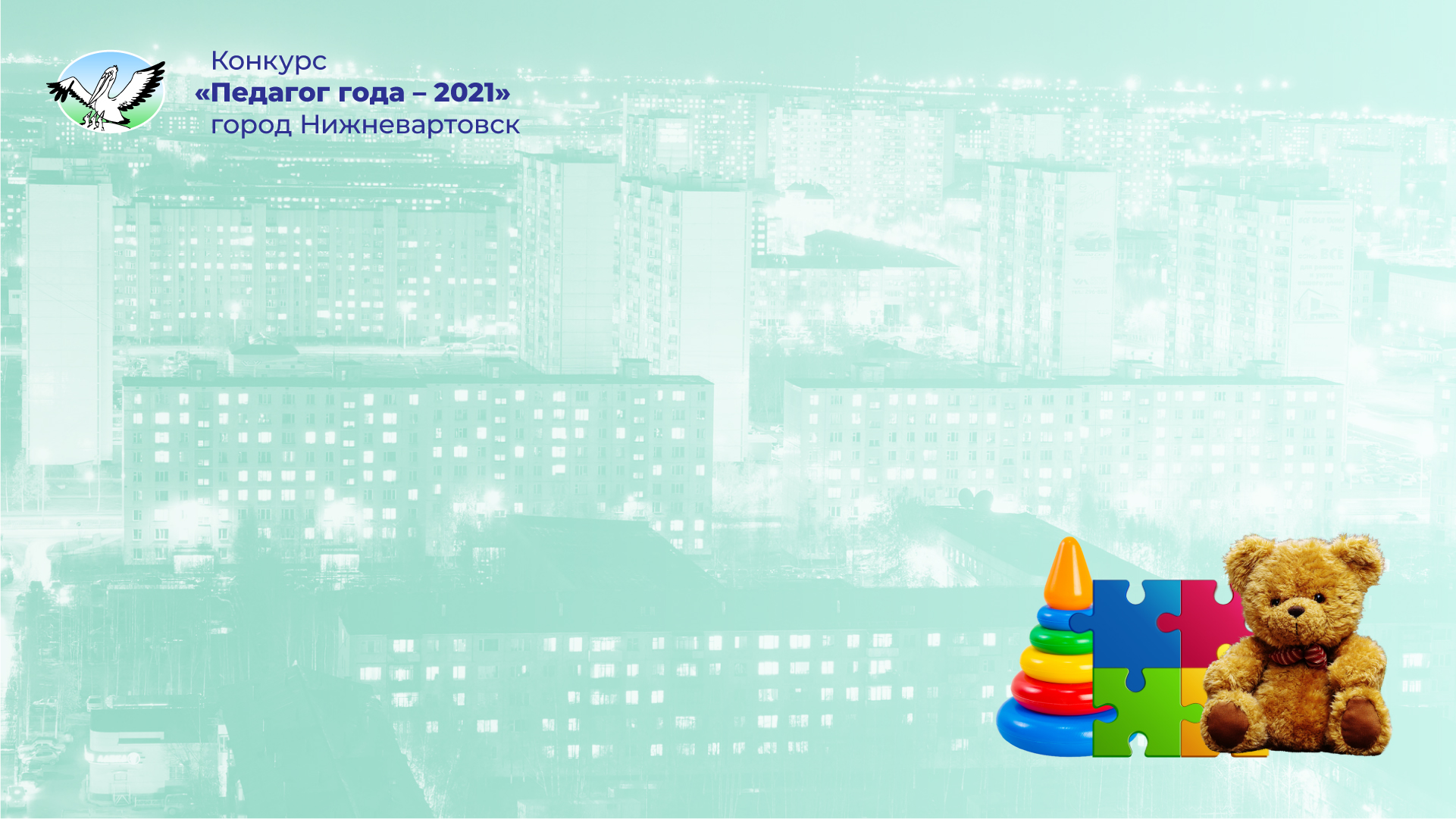 Заголовок слайда
Подзаголовок слайда
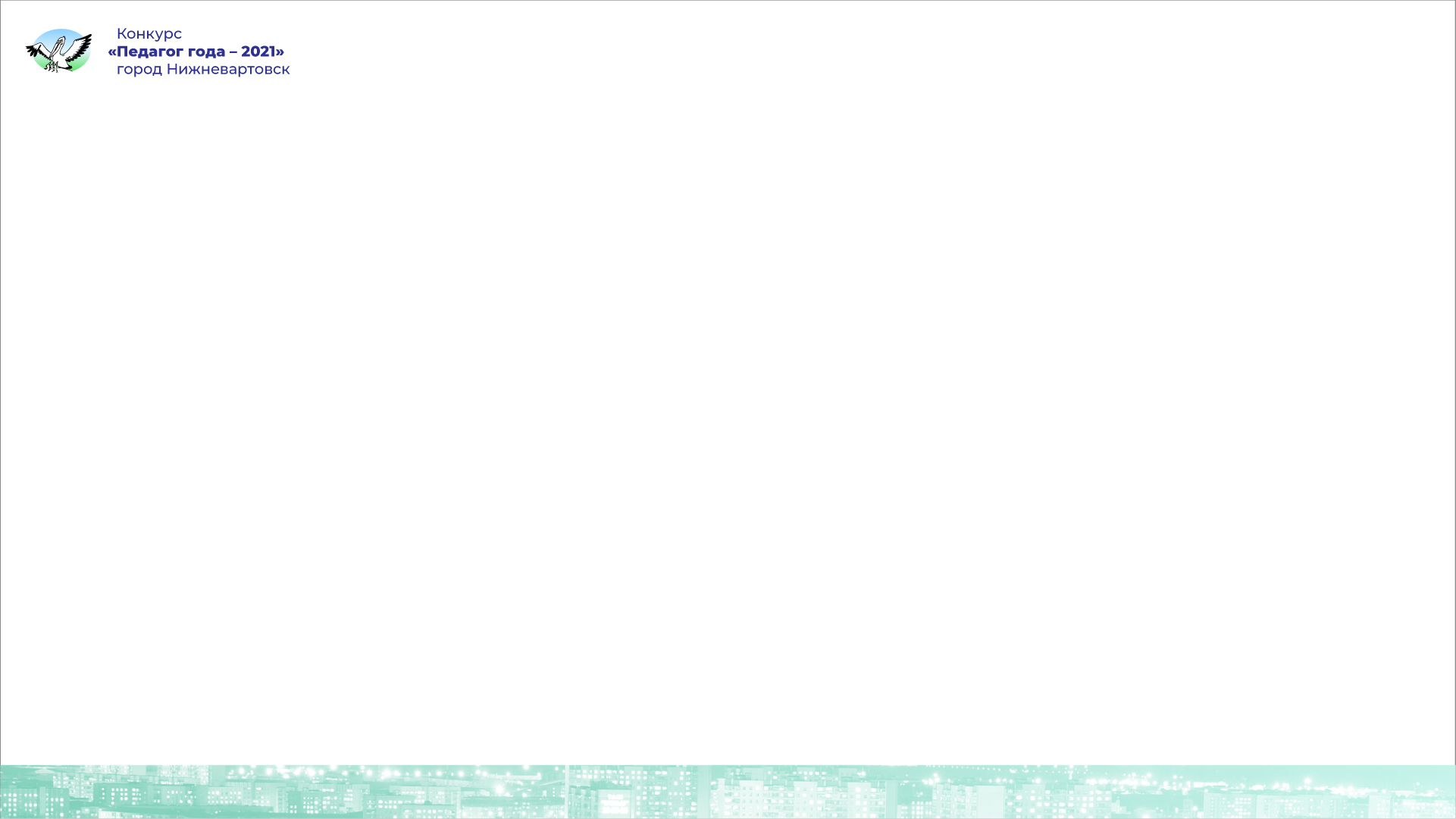 Заголовок слайда
Текст слайда